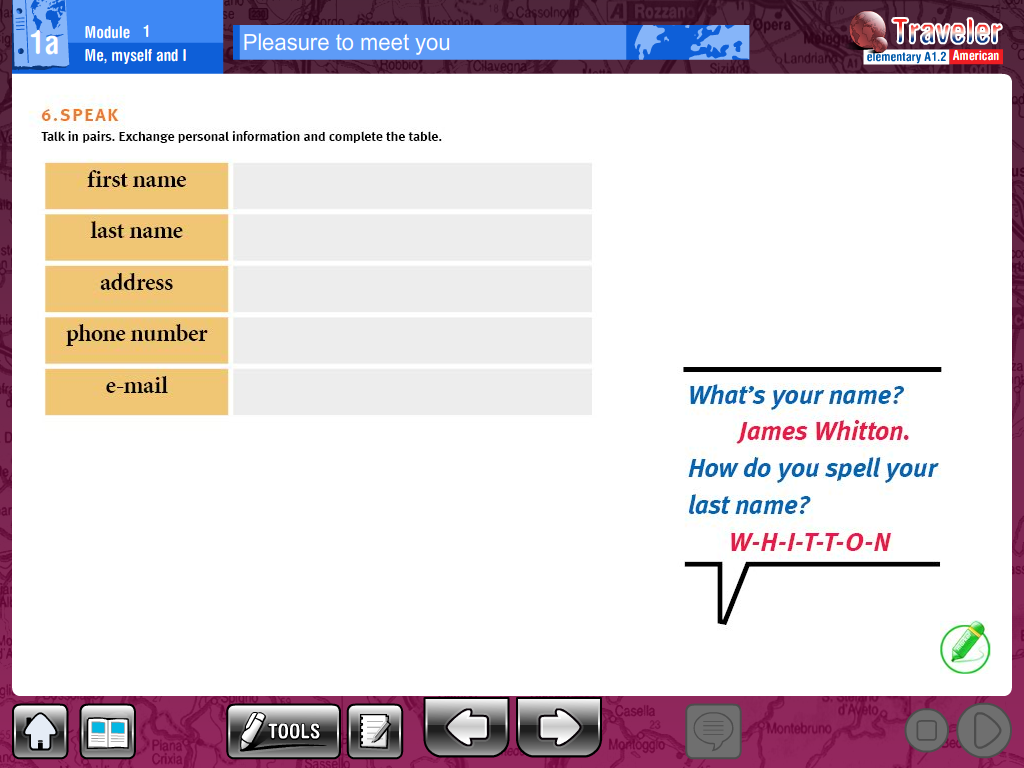 How do you spell your last name?
It´s _________________________